Электроэнергетика
Автор: учитель географии
Миронов Владимир Викторович
Цели урока
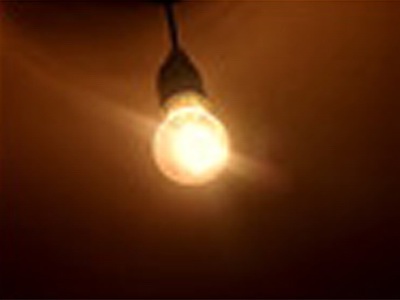 Дать определение понятиям «электроэнергетика»,
  «энергосистема».
Ознакомить с особенностями электростанций 
Различных типов и их расположением.
Объяснить значение электроэнергетики для страны.
Электроэнергетика
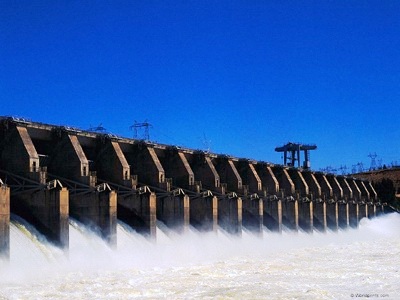 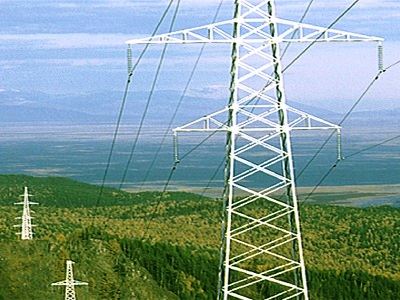 Производство
Электроэнергетика – отрасль которая производит электроэнергию и передаёт её на расстояния по ЛЭП.
ЛЭП
Типы электростанций
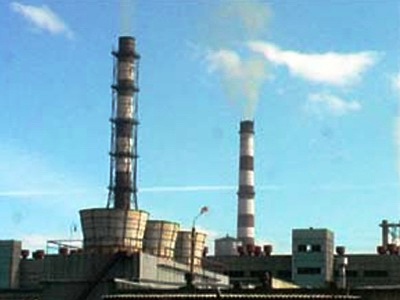 ТЭС
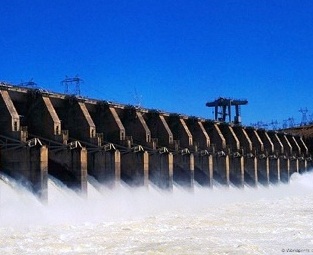 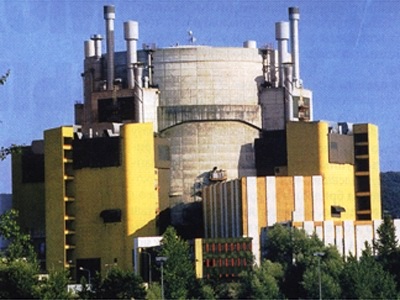 ГЭС
АЭС
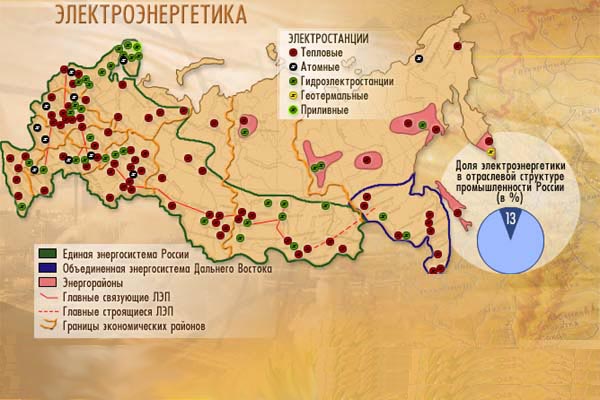 ТЭС
Газ
Уголь
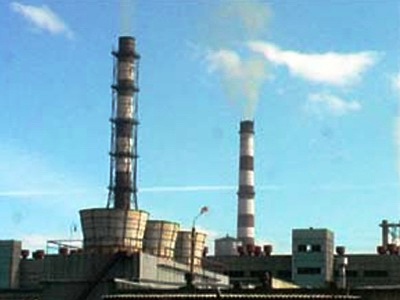 Торф
Мазут
ТЭС
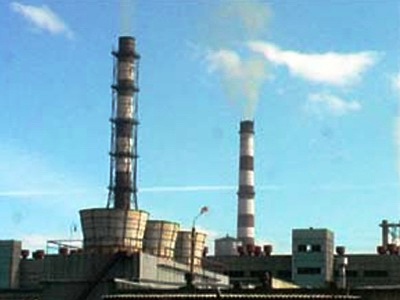 ТЭС строят быстро, а обходится строительство дешевле, чем строительство АЭС и ГЭС. Разновидностью ТЭС являются ТЭЦ, которые кроме электроэнергии вырабатывают тепло. Крупные ТЭС называются ГРЭС. Самая крупная ТЮС России – Сургутская.
ГЭС
ГЭС строят на реках с быстрым течением с высокими берегами, и большим расходом воды. Преимущества ГЭС заключаются в дешевизне электроэнергии и экологической чистоте.
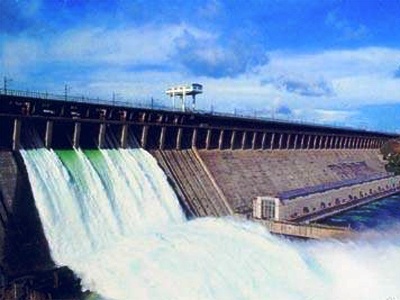 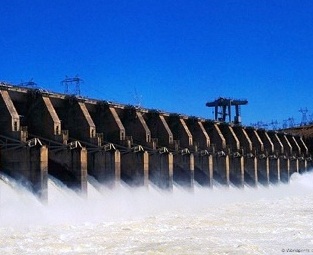 ГЭС
Крупнейшие ГЭС России расположены на реках Енисей и Ангара.
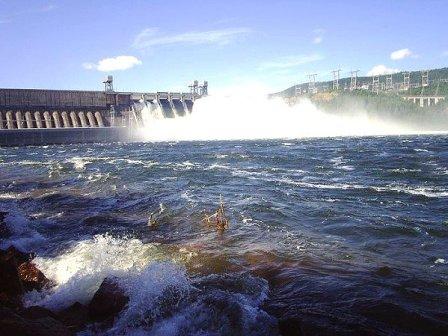 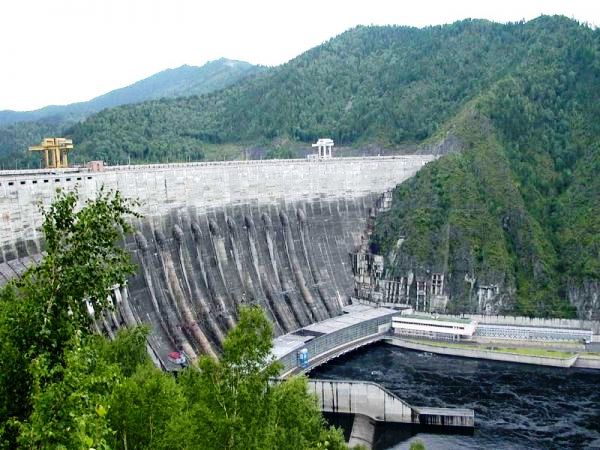 Красноярская
Саянская
ГЭС
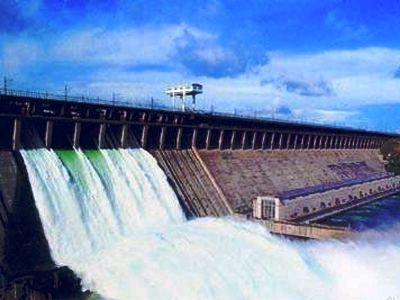 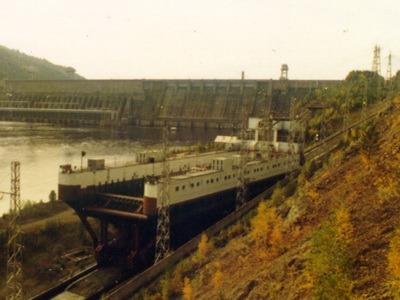 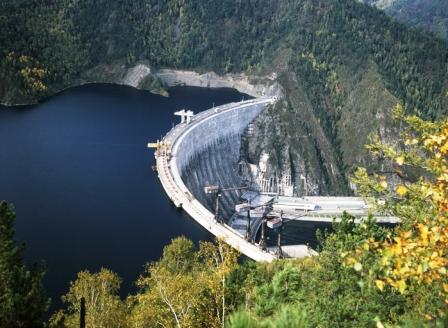 Усть-Илимская
Братская
Богучанская
ГЭС
Самое большое количество ГЭС находится на реке Волга.
Волжская
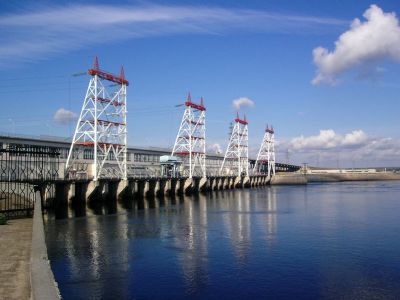 Саратовская
Волгоградская
Чебоксарская
Недостатки ГЭС
Длительное и дорогое строительство.
Водохранилища изменяют режим рек, влияют на климат.
Вода в водохранилище быстро загрязняется.
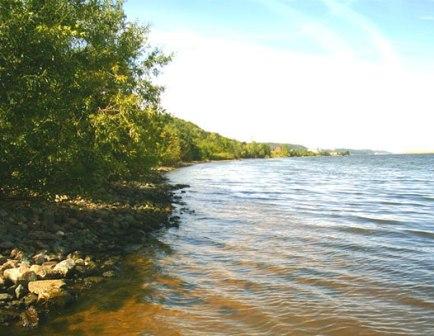 АЭС
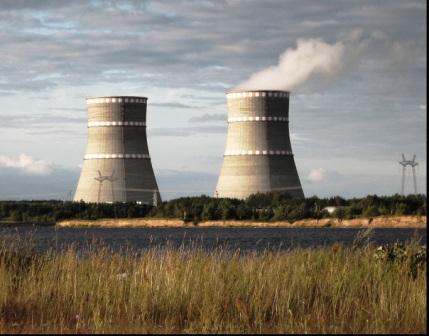 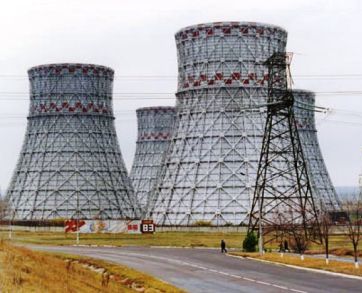 АЭС работают на ядерном топливе (уран). Доля АЭС в производстве электроэнергии составляет 14%.
АЭС России
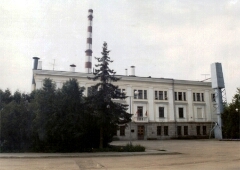 Единственная АЭС в Азиатской части России.
Билибинская
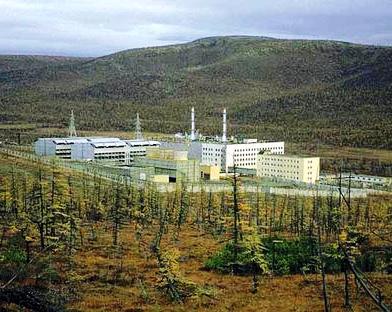 Обнинская
Первая в мире АЭС. В настоящее время не работает
АЭС России
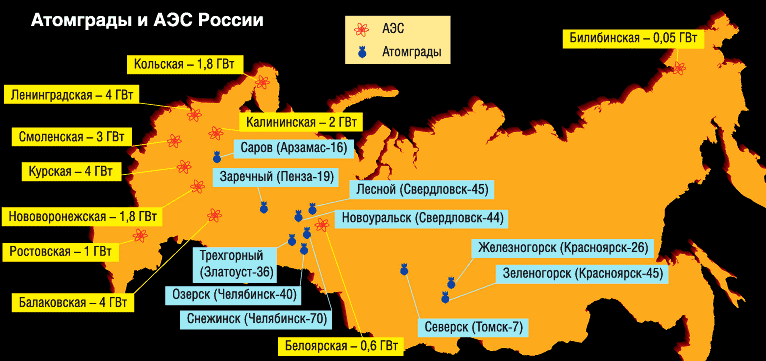 Недостатки АЭС
Риск экологических катастроф от аварий на АЭС.
Проблема переработки и хранения радиоактивных отходов.
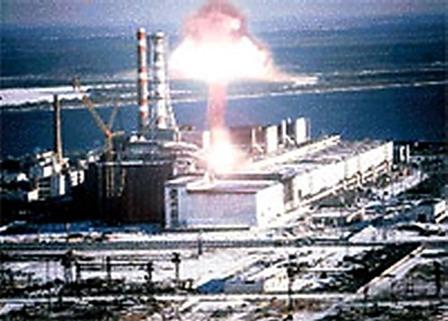 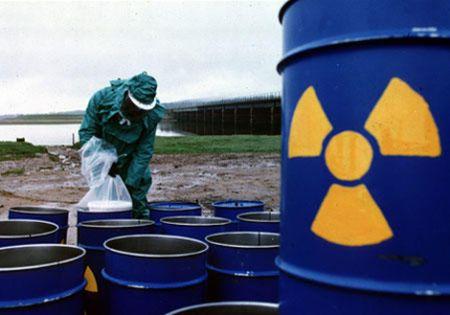 Чернобыльская АЭС
Геотермальные ЭС
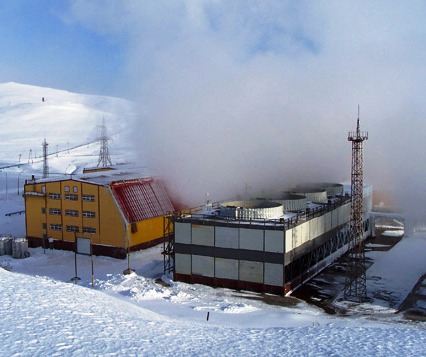 Мутновская
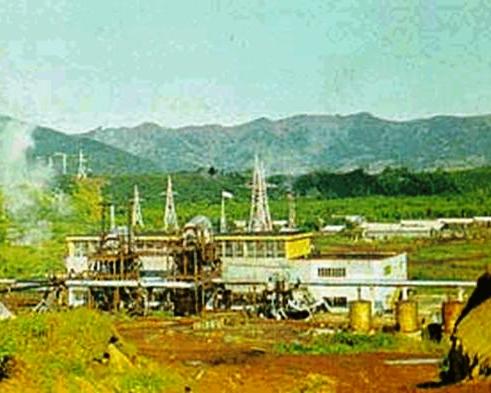 Паужетская
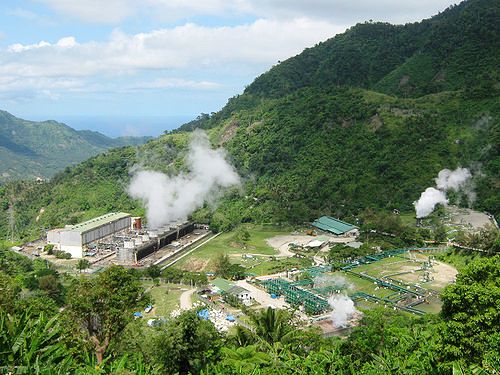 Геотермальная электростанция (ГеоТЭС) — вид электростанций, которые вырабатывают электрическую энергию из тепловой энергии подземных источников (например, гейзеров).
ГеоЭС России
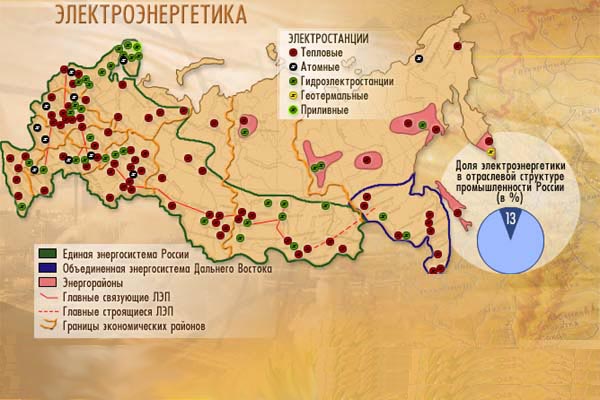 Паужетская
Мутновская
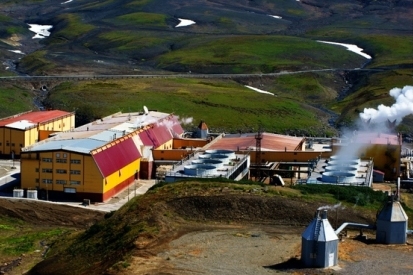 Приливно-отливные  ЭС
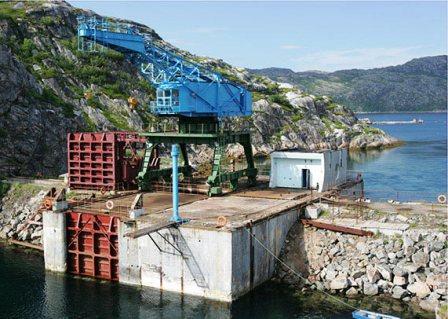 Кислогубская ПЭС
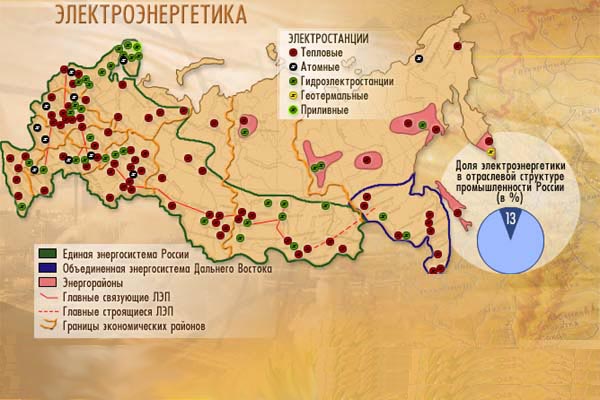 Приливная электростанция (ПЭС) — особый вид гидроэлектростанции, использующий энергию приливов. В России действует экспериментальная ПЭС в Кислой губе на побережье Баренцева моря.
ЕЭС России
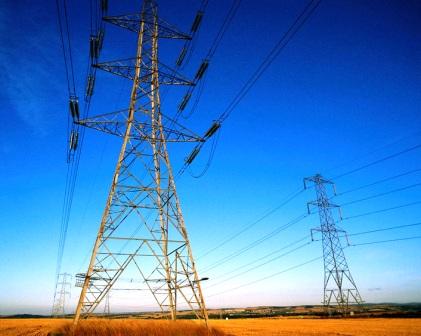 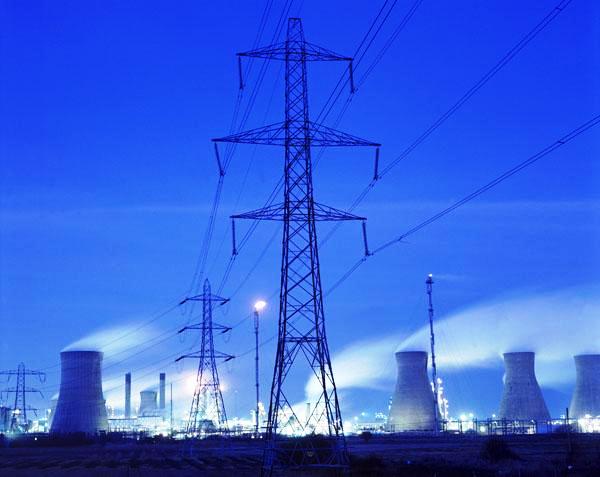 В настоящее время функционирует Единая энергетическая система (ЕЭС) России, объединяющая многочисленные электростанции европейской части и Сибири. Передача электроэнергии на большие расстояния осуществляется с помощью высоковольтных линий электропередачи (ЛЭП).
Спасибо за внимание!
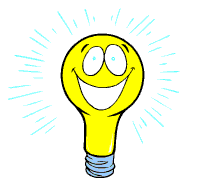